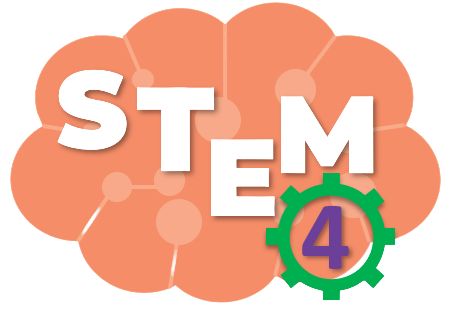 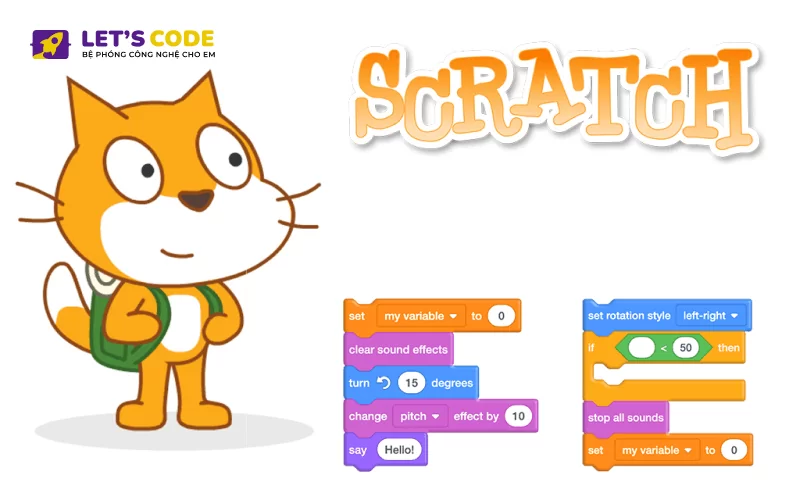 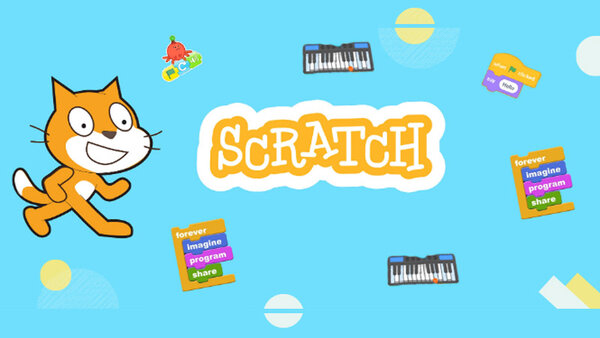 BÀI 13:
CHƠI VỚI MÁY TÍNH (Tiết 2)
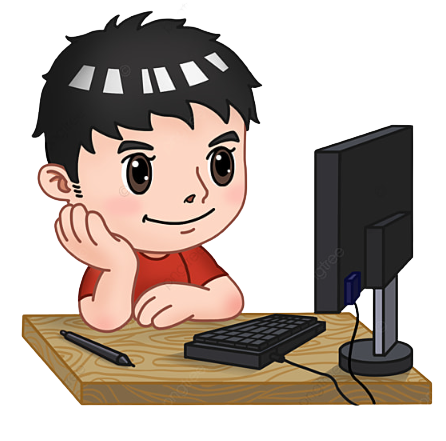 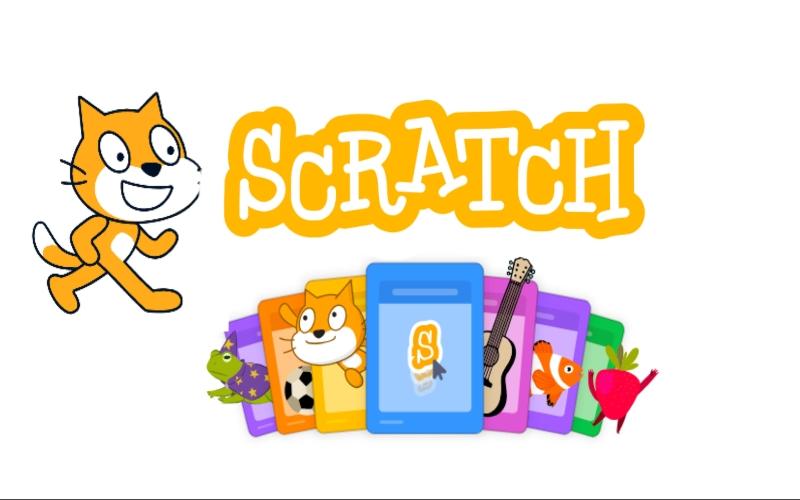 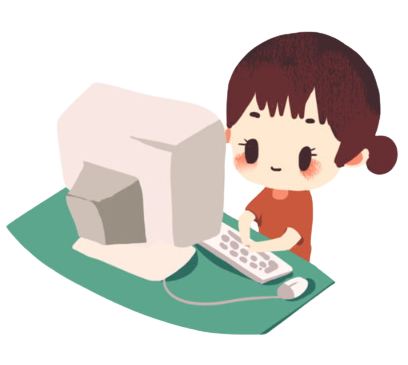 Bước 1:
Đề xuất ý tưởng và cách tạo chương trình Scratch đơn giản
Bước 2:
Tạo chương trình Scratch đơn giản
Bước 3:
Trưng bày và giới thiệu chương trình
BƯỚC 1: ĐỀ XUẤT Ý TƯỞNG VÀ CÁCH TẠO RA CHƯƠNG TRÌNH SCRATCH
THẢO LUẬN 
TIÊU CHÍ CẦN ĐẠT KHI TẠO RA CHƯƠNG TRÌNH SCRATCH ĐƠN GIẢN
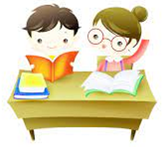 1’
[Speaker Notes: GV cho HS thảo luận nhóm để thống nhất ý tưởng của nhóm, hỗ trợ nếu nhóm gặp khó khăn trong việc thể hiện ý tưởng]
TIÊU CHÍ CẦN ĐẠT
Khởi động, tạo mới chương trình một cách dễ dàng.
Sử dụng các lệnh trong nhóm lệnh Chuyển động, Hiển thị, Sự kiện, Điều khiển một cách hợp lí.
Nhân vật, sân khấu được lựa chọn một cách hợp lí, sáng tạo.
[Speaker Notes: GV cho HS thảo luận nhóm để thống nhất ý tưởng của nhóm, hỗ trợ nếu nhóm gặp khó khăn trong việc thể hiện ý tưởng]
THẢO LUẬN 
ĐỀ XUẤT Ý TƯỞNG VÀ CÁCH LÀM
[Speaker Notes: GV cho HS thảo luận nhóm để thống nhất ý tưởng của nhóm, hỗ trợ nếu nhóm gặp khó khăn trong việc thể hiện ý tưởng]
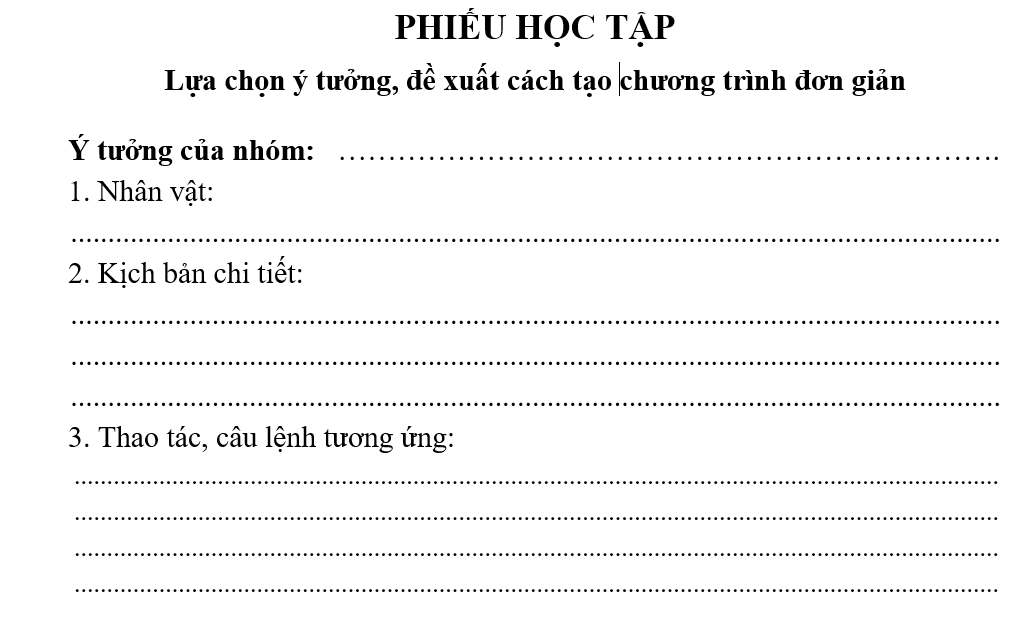 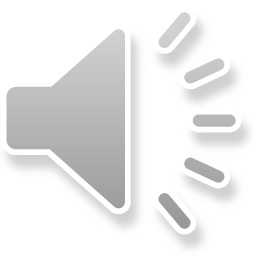 3’
BƯỚC 2: LẬP TRÌNH CHƯƠNG TRÌNH SCRATCH ĐƠN GIẢN
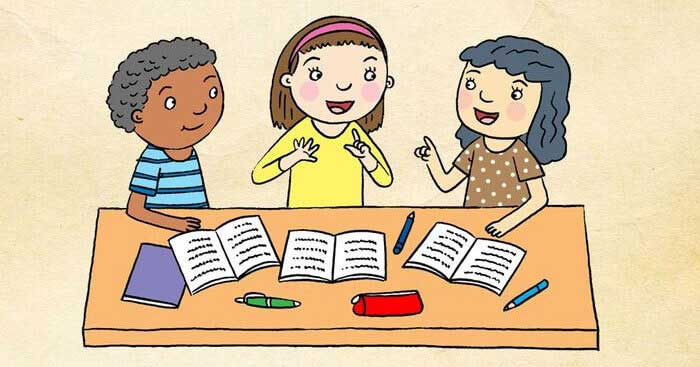 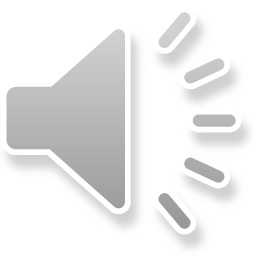 15’
[Speaker Notes: GV cho HS thảo luận nhóm để thống nhất ý tưởng của nhóm, hỗ trợ nếu nhóm gặp khó khăn trong việc thể hiện ý tưởng]
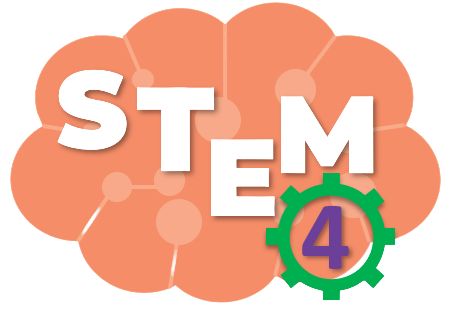 CHIA SẺ VỀ CHƯƠNG TRÌNH, BÀI THUYẾT TRÌNH CỦA NHÓM MÀ EM ẤN TƯỢNG VÀ GIẢI THÍCH LÍ DO
[Speaker Notes: Kiểm tra theo tiêu chí, điều chỉnh nếu chưa đúng tiêu chí]
ĐÁNH GIÁ SẢN PHẨM
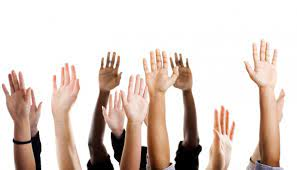 [Speaker Notes: GV hướng dẫn HS đánh giá theo từng tiêu chí bằng hình dán. Có thể tặng thêm hình dán cho điểm sáng tạo, làm nhanh, đẹp]
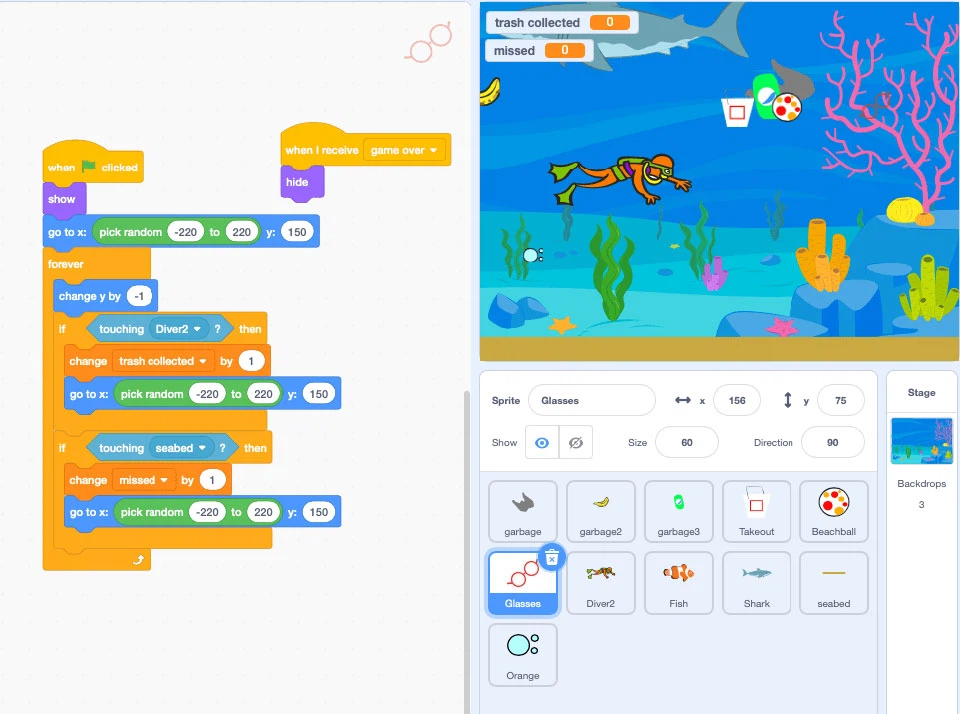 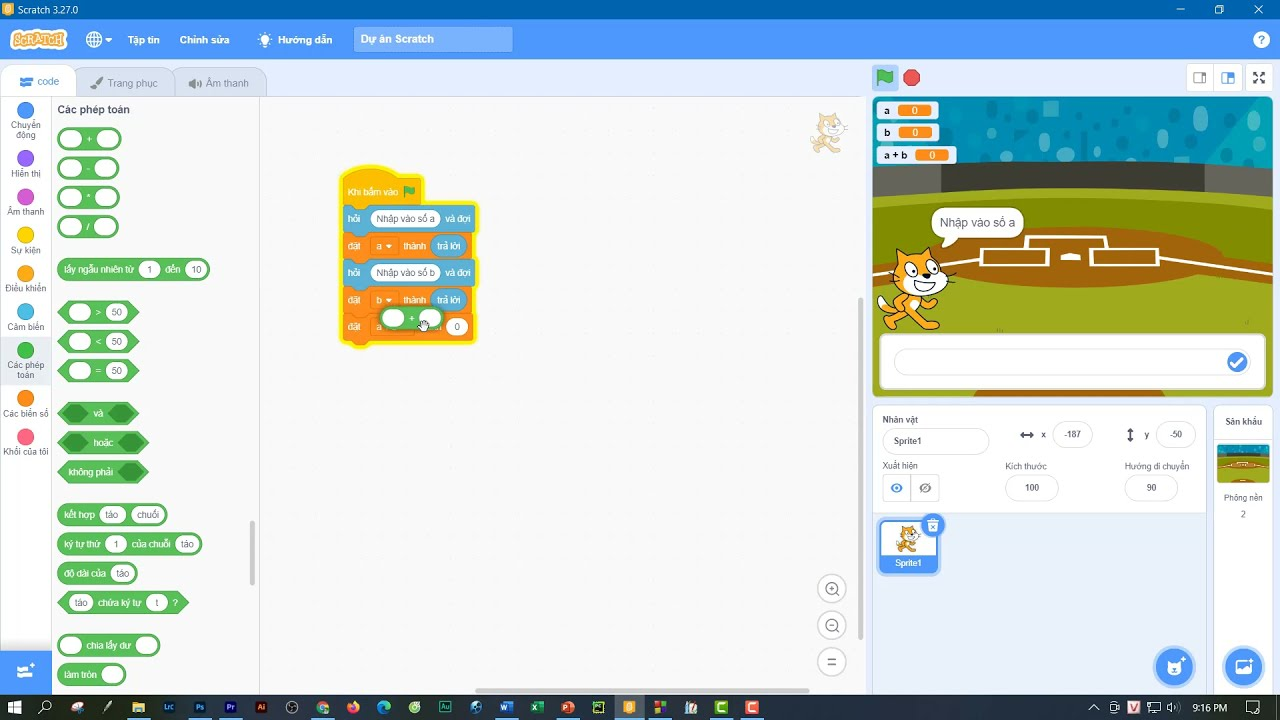 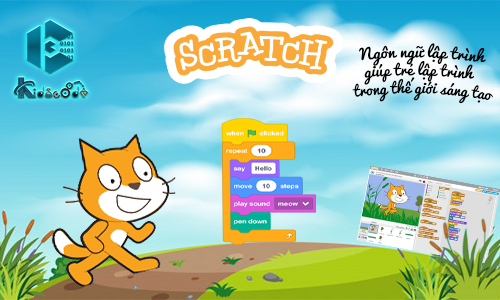 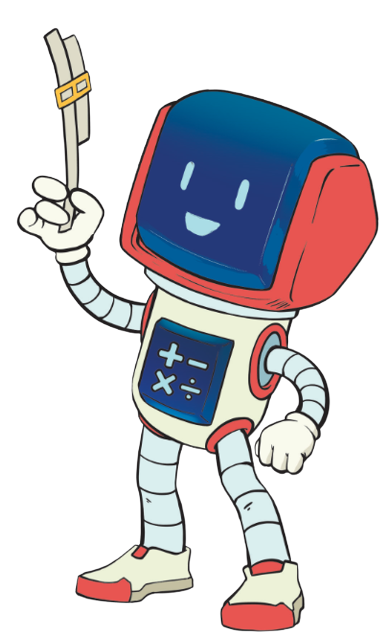 [Speaker Notes: Trong quá trình dạy học, GV thường xuyên khuyến khích HS bằng các câu khen khi HS trả lời đúng]